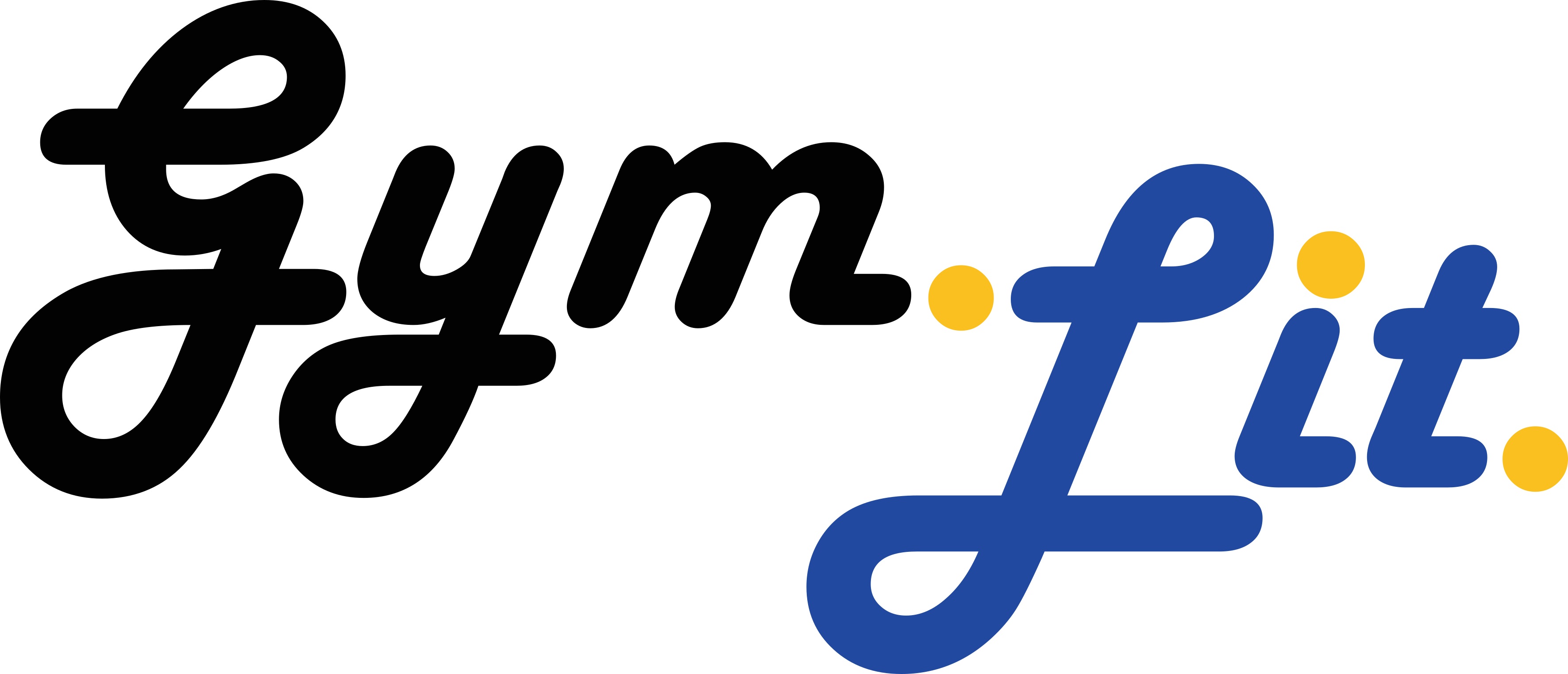 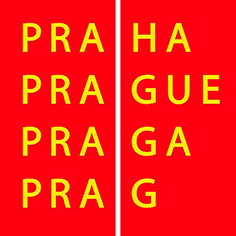 GYMLITFOTO 2024
VÝSLEDKY
Vyhlášení výsledků, předání diplomů a cen se koná v pátek 7. 6. 2024 o velké přestávce ve školní knihovně.​
ČLOVĚK
1. MÍSTO
NEUDĚLENO
BOŘIVOJ REZEK– 2. MÍSTO
BOŘIVOJ REZEK– 3. MÍSTO
BEÁTA HRONCOVÁ – 3. MÍSTO
MAREK SEDLÁČEK – 3. MÍSTO
MARKÉTA ENTLICHEROVÁ – ČESTNÉ UZNÁNÍ
ARTEFAKT
1. MÍSTO
NEUDĚLENO
DANIEL PURR – 2. MÍSTO
BARBORA LABOHÁ – 3. MÍSTO
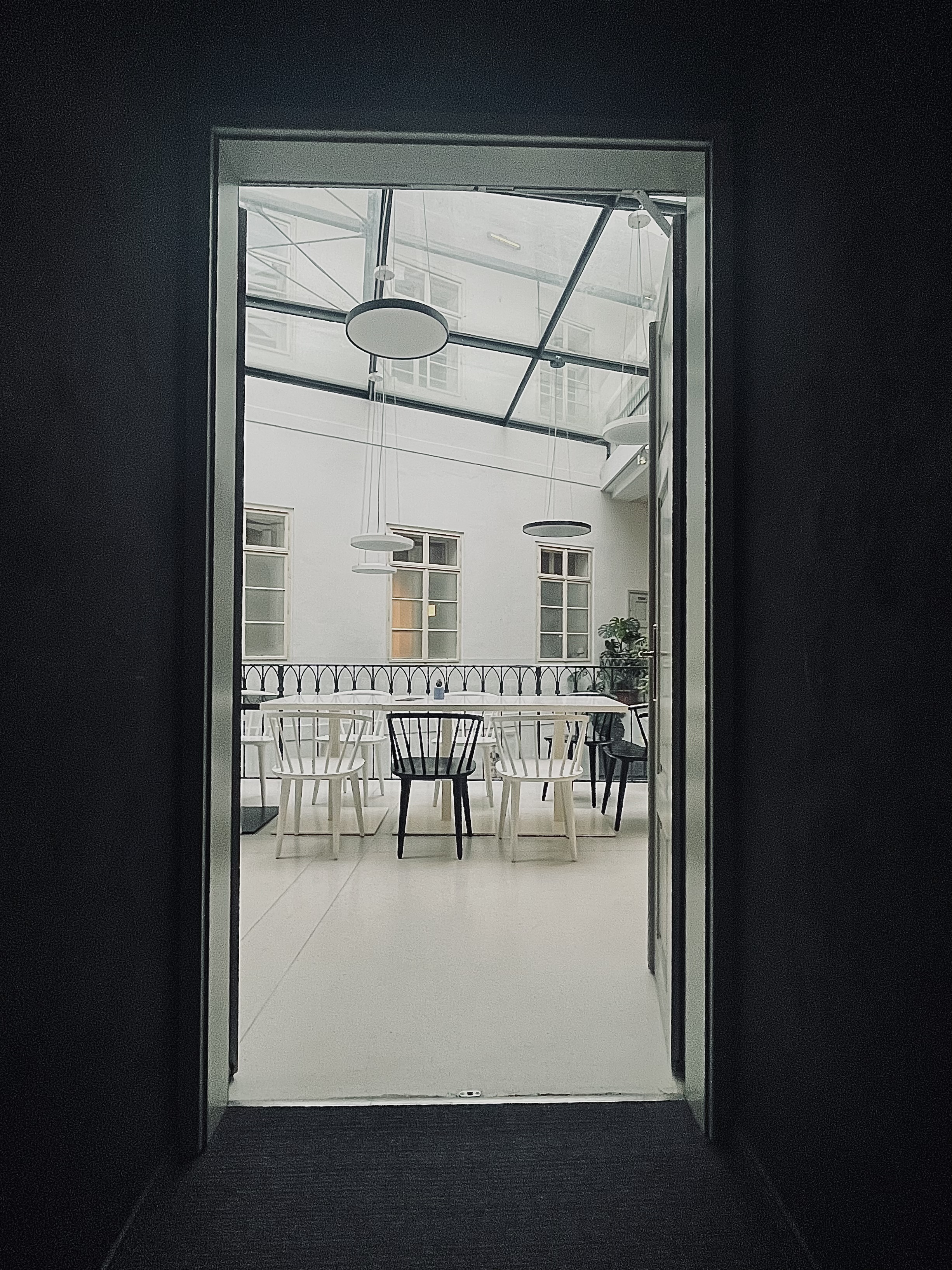 KAROLÍNA VELIČKOVÁ – 3. MÍSTO
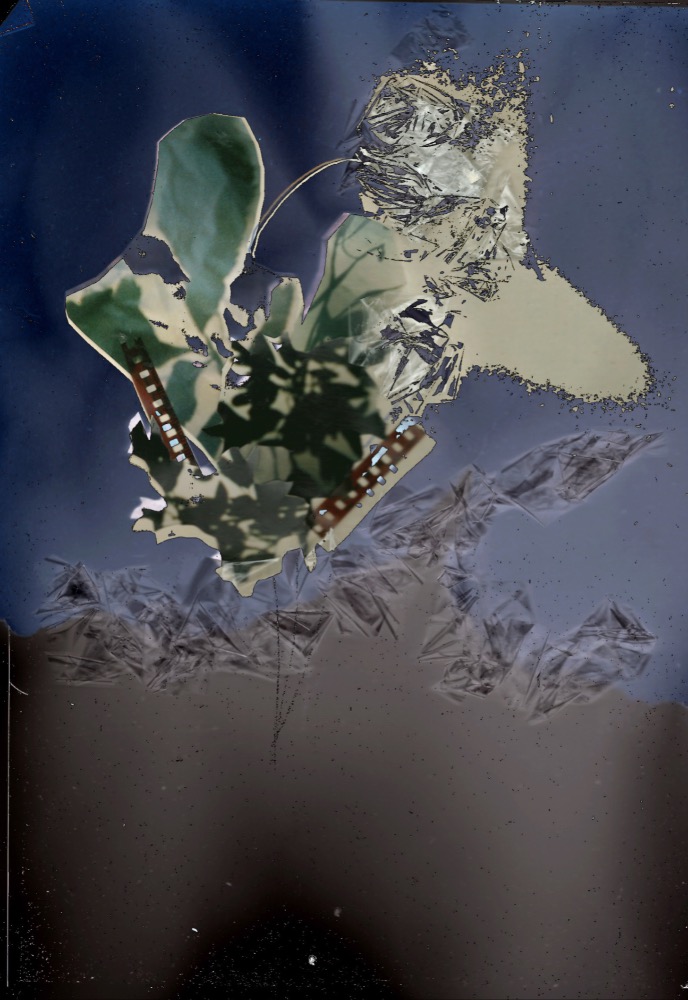 PŘÍRODA
1. MÍSTO
NEUDĚLENO
LUCIE BALLEKOVÁ – 2. MÍSTO
BARBORA SALAJOVÁ – 2. MÍSTO
MAREK SEDLÁČEK – 2. MÍSTO
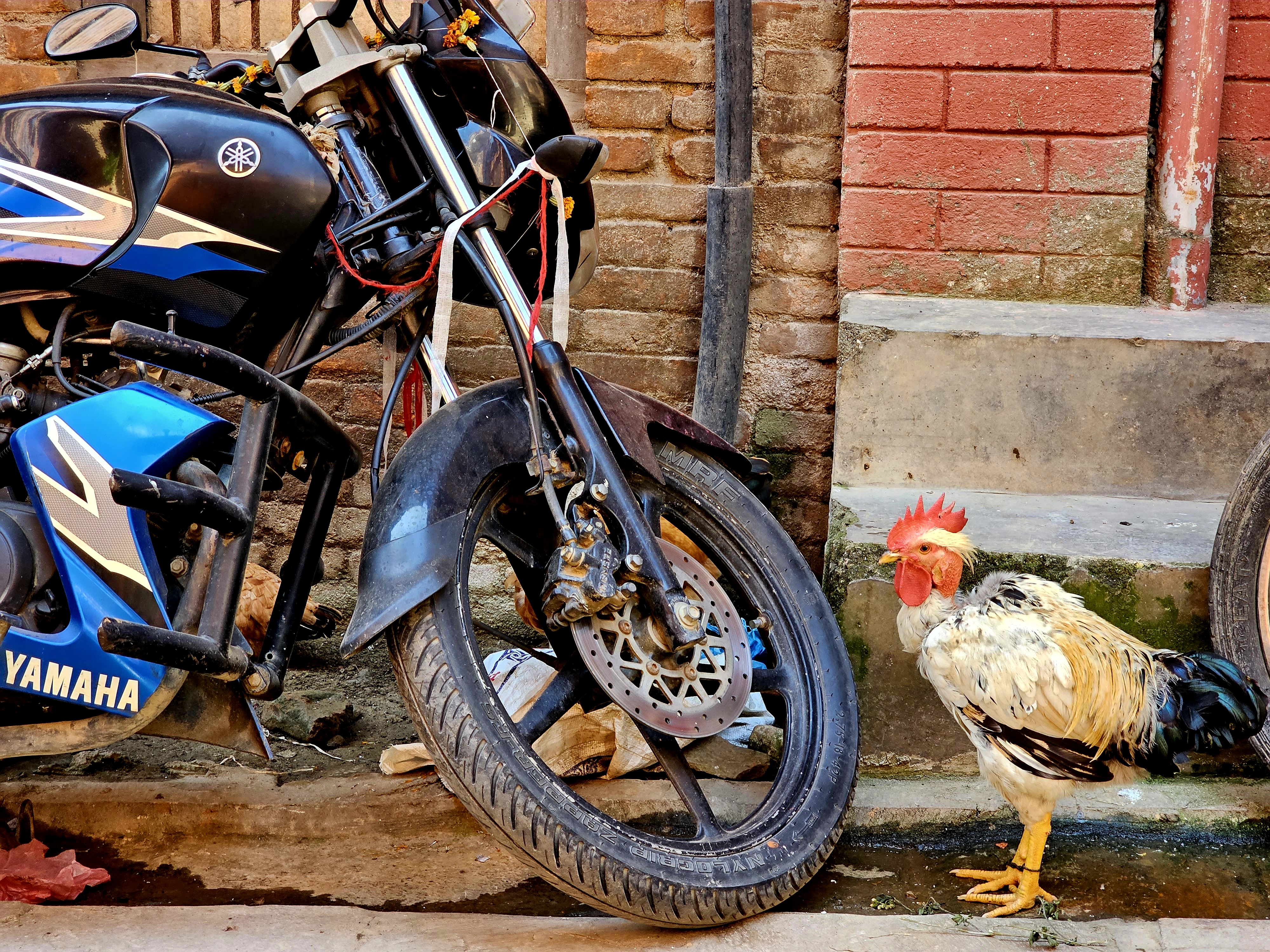 KATEŘINA RAJDLOVÁ – 3. MÍSTO
TAŤÁNA REZKOVÁ – 3. MÍSTO
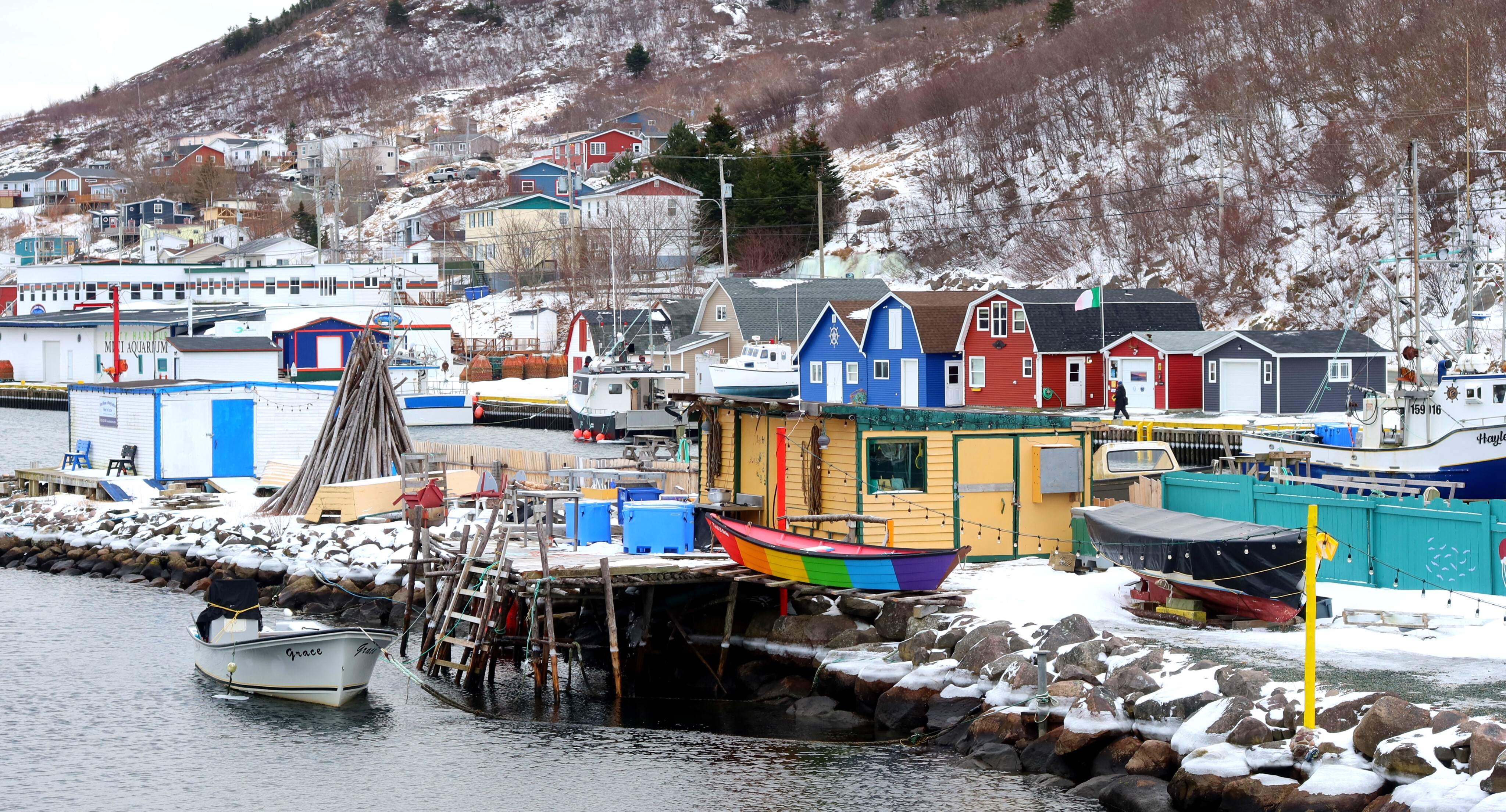 TOMÁŠ SOUČEK – 3. MÍSTO
ANNA MLČOCHOVÁ – ČESTNÉ UZNÁNÍ